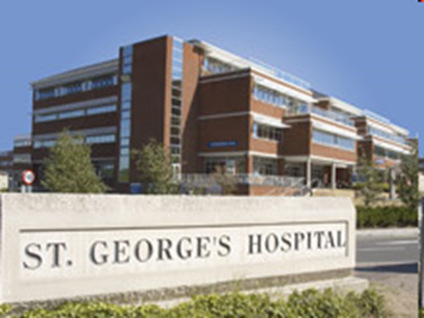 DEMENTIA and DELIRIUM
Moira Rowan
Nikki Zimmermann
What is Dementia?
Definition of dementia:
Progressive, irreversible brain damage caused by a disease or disorder affecting the brain, leading to problems with memory, orientation, reasoning, thinking, perception, recognition, communication and the activities of daily living.
A group of brain 
diseases  that
cause progressive
impairment of
decline and social
functioning
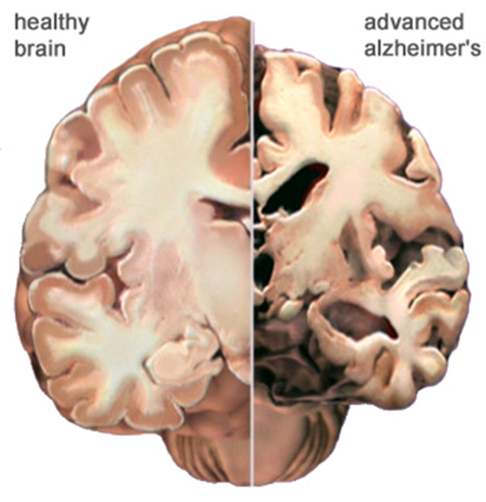 Layman’s description:‘The brain is losing power and problems arise because it isn’t working properly’
‘Try to understand how hard it is for us…it’s just that you can’t see the missing bits that we are having to cope without’ 		    
 (Christine Bryden, person with dementia)
3
Presentation title 14/16pt
850,000 people in the UK alone have dementia……….so who gets it?
Prevalence of dementia by age:
				< 65	1 in 1000
				65 – 70	1 in 50
				70 – 80	1 in 20
				80 +	1 in 5
Not everyone will develop dementia
4
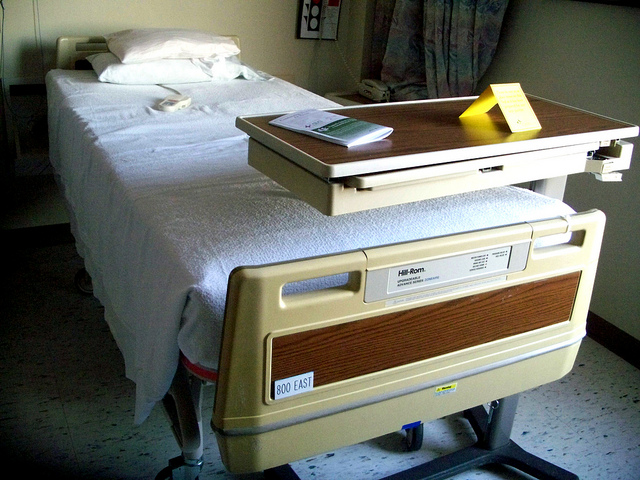 How many…….in St Georges
= 5,000 emergency admissions of patients with dementia every year

However, 43% enter hospital without a formal diagnosis
Rough estimate that 35 patients over 70 are admitted acutely to SGH every 24 hours
5
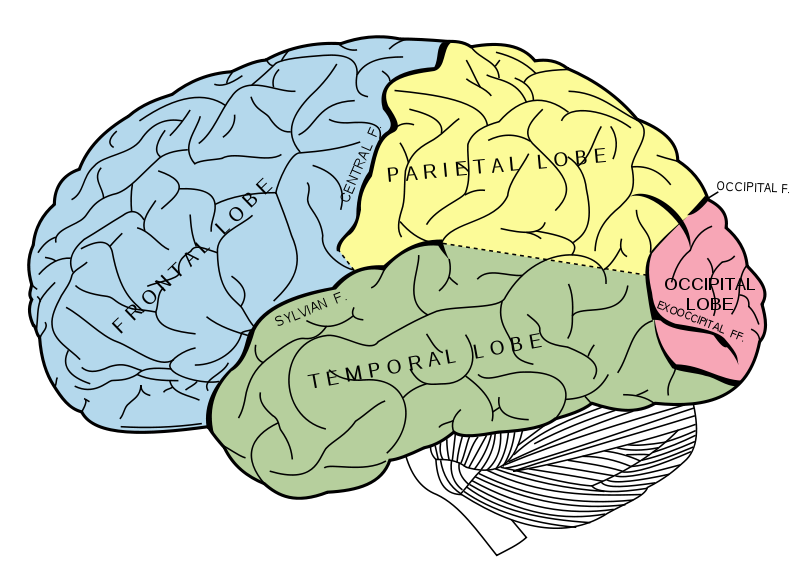 There are many different types of Dementia
It is vital to know the difference as they have different symptoms, behaviours and progressions
6
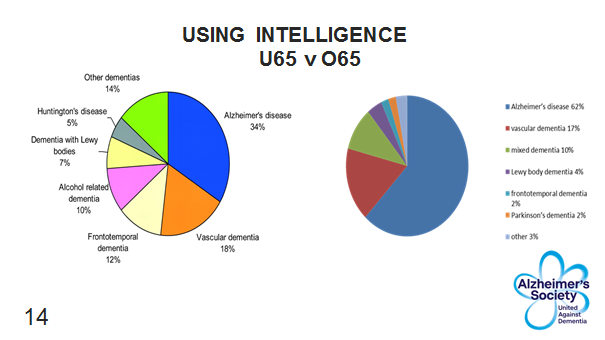 Presentation title 14/16pt
7
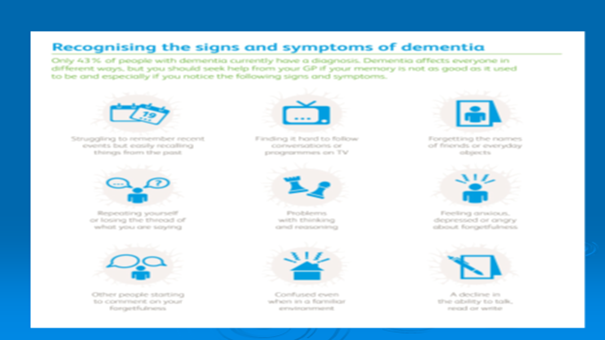 Presentation title 14/16pt
8
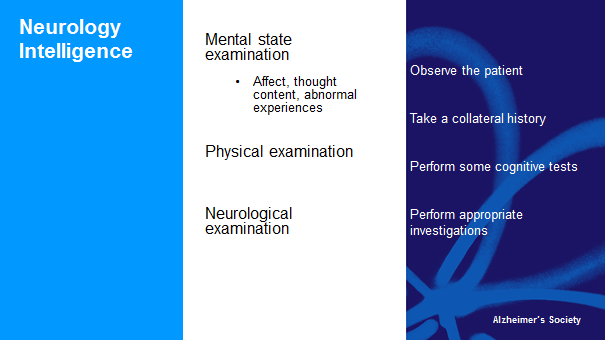 Presentation title 14/16pt
9
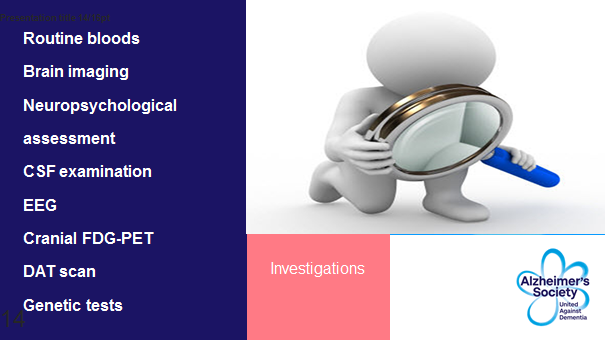 Presentation title 14/16pt
10
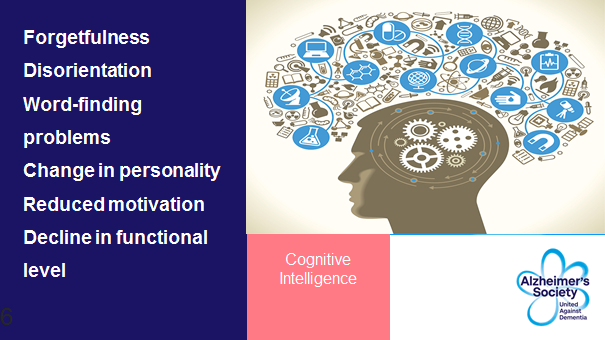 Presentation title 14/16pt
11
Presentation title 14/16pt
Alzheimer’s disease
The commonest cause of dementia after the age of 40
Characteristic presentation is with impaired episodic memory
Prominent visuospatial and language problems can also be seen
12
t
Vascular DementiaUsually related to standard vascular risk factorsCognitive slowingexecutive dysfunctionApathygait apraxia
13
t
Fronto Temporal Dementia
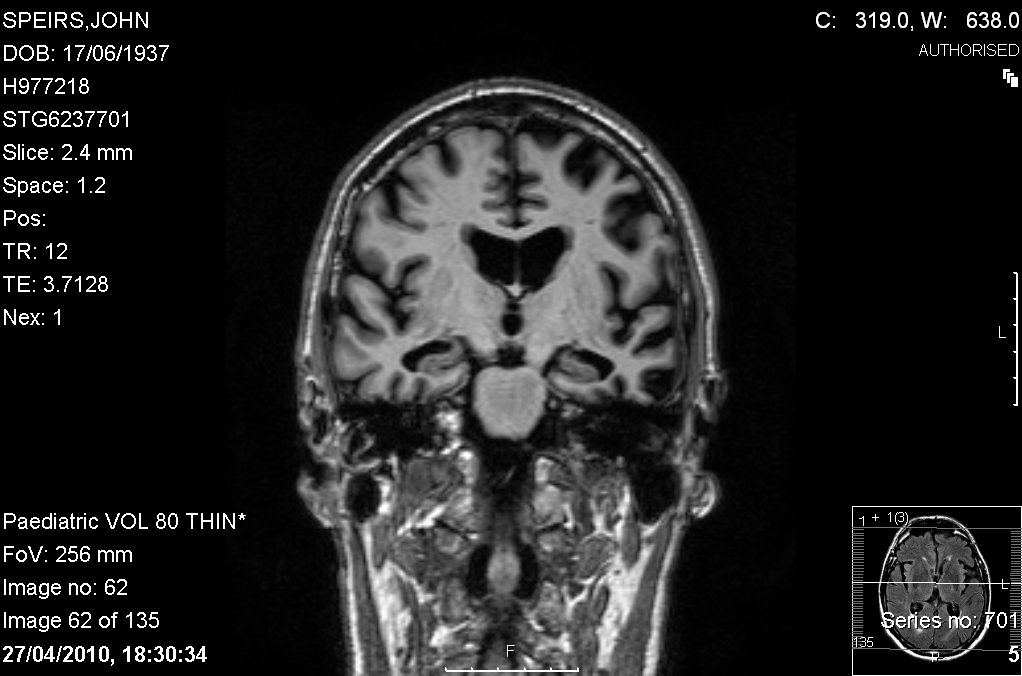 Three main clinical syndromes

Behavioural variant

Progressive non-fluent aphasia

Semantic dementia
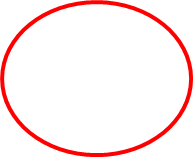 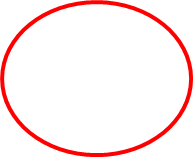 14
Dementia with Lewy Bodies
80% misdiagnosed
DAT scan
Dopamine is a transmitter the brain uses to stimulate movement and is diminished in individuals with Parkinson’s disease and LBD
Cognitive decline, particularly affecting executive function, attention & speed
Fluctuations in cognitive level
Visual hallucinations
Sleep behaviour disorder
Parkinsonism tremor
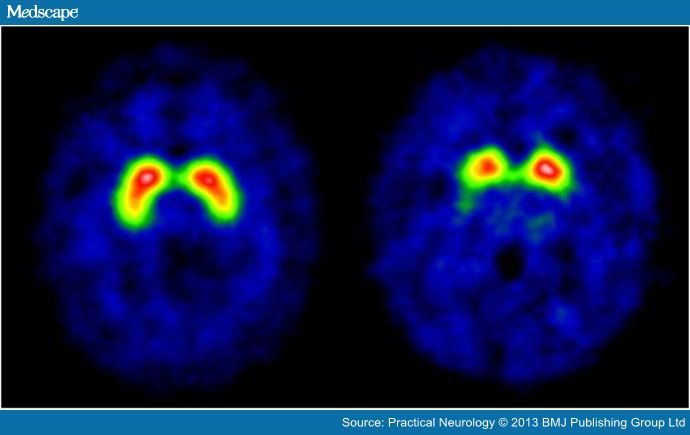 Pathologically and clinically related to Parkinson’s Disease
15
CSF - lumbar puncture
Research suggests
that Alzheimer's 
disease in early 
stages may cause 
changes in levels
of tau and beta-
Amyloid.
In a symptomatic
person, a low Aß42 
CSF level along with 
high tau level reflects
an increased 
likelihood of 
Alzheimer’s  disease.
Now being offered more widely especially for younger people
16
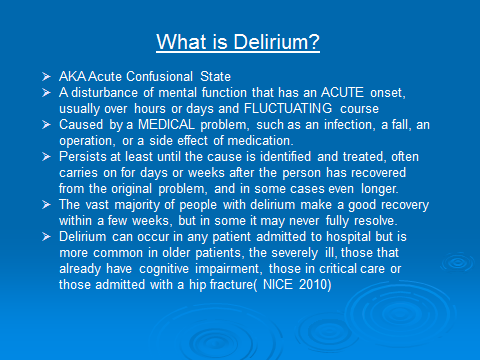 Presentation title 14/16pt
17
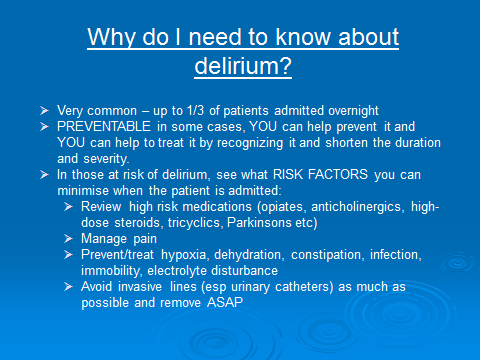 Presentation title 14/16pt
18
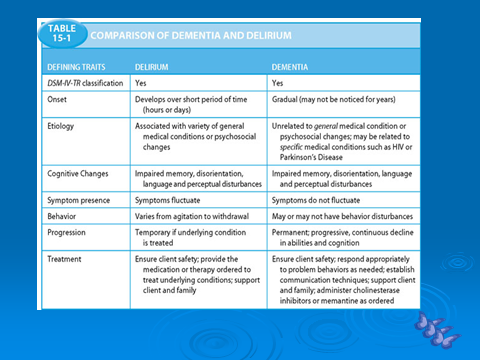 Presentation title 14/16pt
19
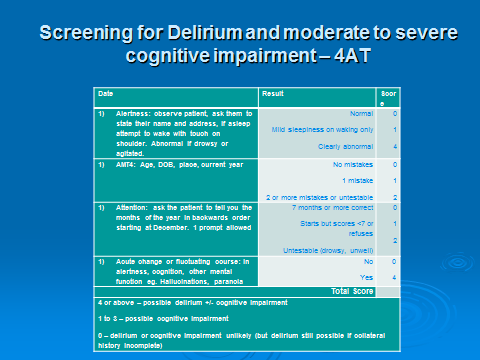 Presentation title 14/16pt
.
20
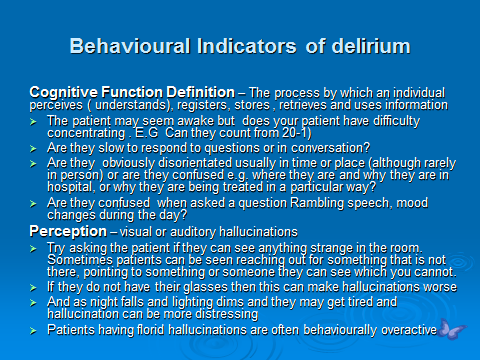 Presentation title 14/16pt
21
Presentation title 14/16pt
https://www.youtube.com/watch?v=U9W55UrzPb0
Video for I can prevent delirium Dr Sophie Bennett▶ 5:00
22
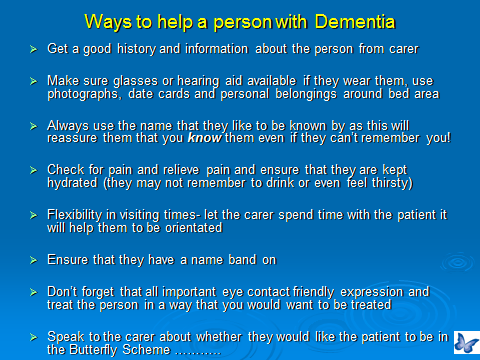 Presentation title 14/16pt
23
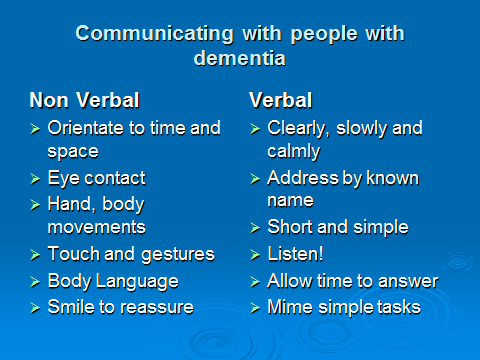 Presentation title 14/16pt
24
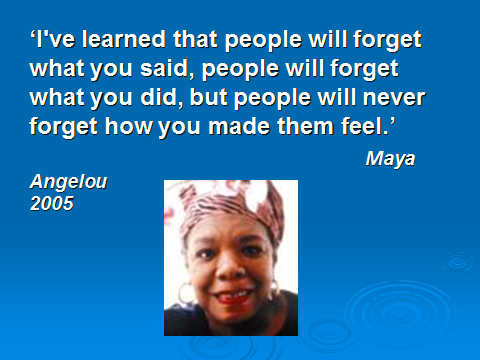 Presentation title 14/16pt
25
Presentation title 14/16pt
Team
Pathway
Multi –disciplinary Team
Process
26
ALZHEIMER’S SOCIETY
InformationSupportConnect  to local Communities
Working week
Pre screen 
Prepare
Pre diagnostic Support
6 x Clinics -Peri Support
Post diagnostic support
Research Meetings
Hospital Meetings
2 Services 
at St George’s Hospital


Outpatients
Inpatients
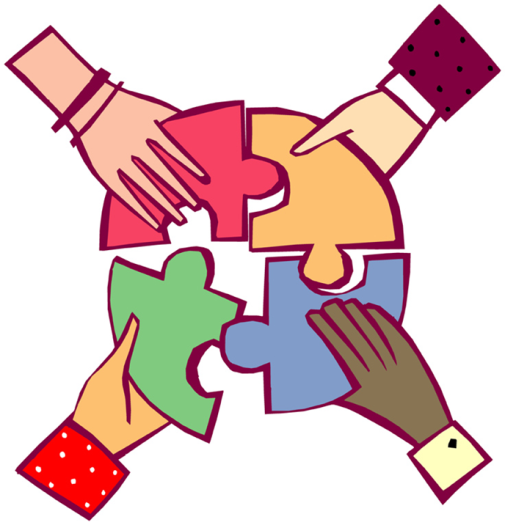 27
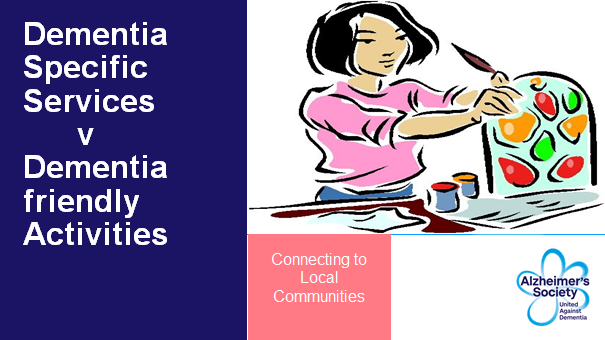 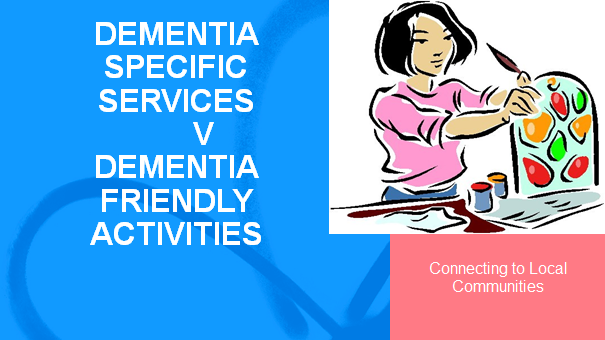 Presentation title 14/16pt
28
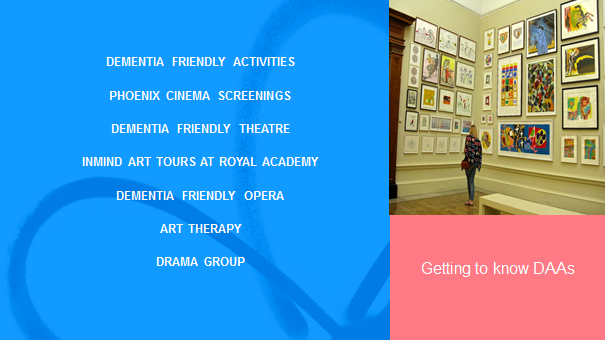 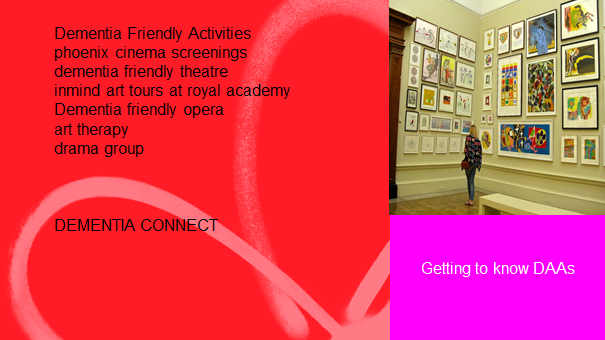 Presentation title 14/16pt
29
Presentation title 14/16pt
30
Presentation title 14/16pt
DSW Working Day -  St Georges Hospital
WARDS
St James Wing, Atkinson Morley Wing, Lane borough Wing, A & E and CDU
Referral Books
Richmond , Herbeden, Amyand
Dementia & Delirium Nurses (DAD) 
Handover Boards & Nurse in Charge 
Local Alzheimer’s Offices 
Telephone Enquiries
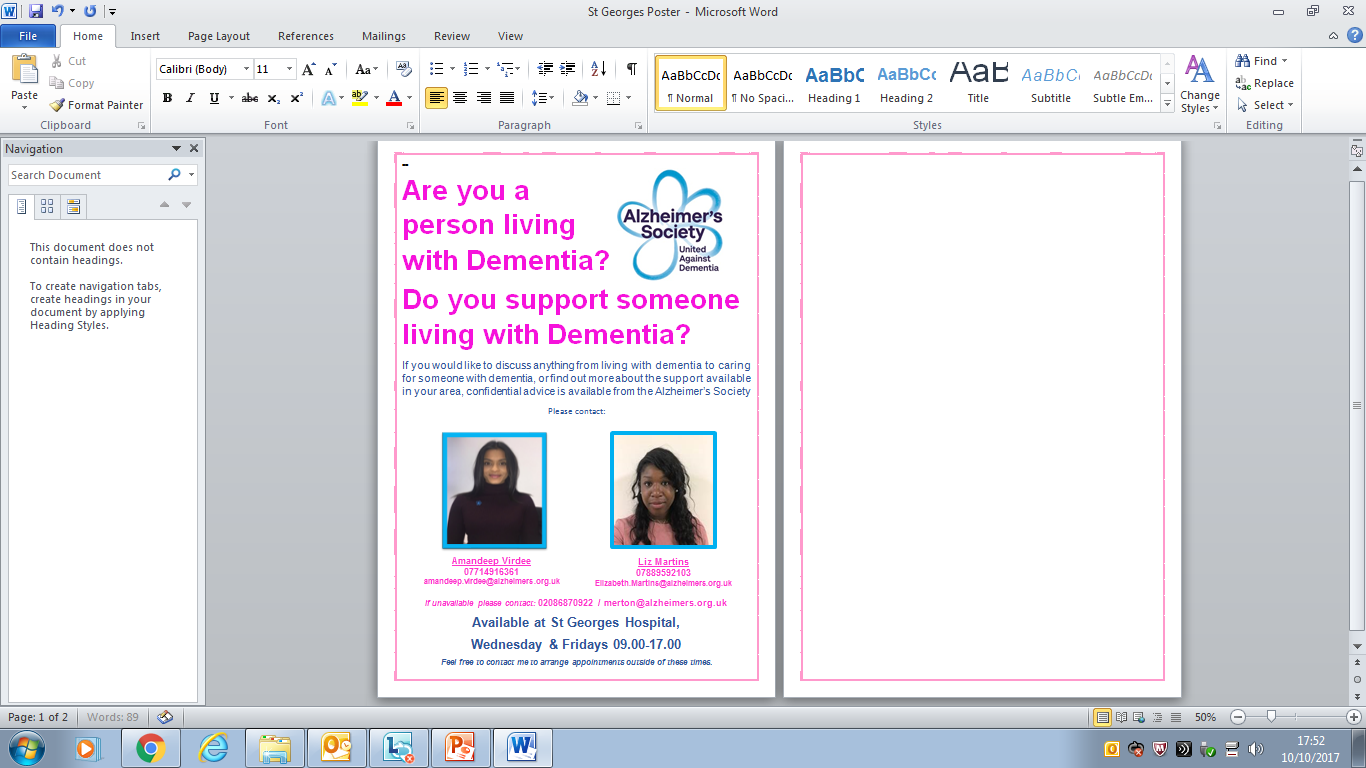 31
[Speaker Notes: . Referrals – how I identify people in the hospital who need help
. DAD nurses – How I work with them, what they do
. How long it can take when I do talk to families, CRS etc.
. Being sensitive with information and approaching families sensitively]
Presentation title 14/16pt
Enable Staff to respond appropriately and positively to people with dementia, those with memory impairment, or temporary confusion

 Opt in -> discreet symbol placed above ward bed, on patient information and on their wristband 

The butterfly symbol represents a request for a specific care response and everyone on the hospital team is involved in delivering that care response 

Patient gently reminded of what’s going on
Prepared for what happens next, no surprises 
Bed area on ward kept consistent
Focus on cleanliness and fluid intake
Medical history is checked via records or carers 
Instructions and information (including the taking of medicines) is offered 
-     Carers sheet/ Reach out to me document 

The scheme continues to promote partnership
 working between hospital teams and family carers – 
‘The Triangle of care’
TheButterfly scheme
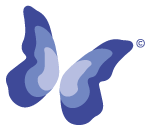 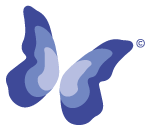 32
http://butterflyscheme.org.uk/
[Speaker Notes: . Scheme devised by a carer for her mother who had dementia = consulted hundreds of people with dementia, their carers, and staff involved in their care

. Opt in – inform any staff member on the ward you would like to be a part of the scheme, free no charge. Likewise staff should inform families about the scheme for them to then decide if they would like it in place or not

. Enables support in other departments and areas in the hospital during the stay

. Explain DAD role in educating staff on wards in the hospital – education is key, insight creates empathy and where there is empathy compassion flows]
Presentation title 14/16pt
What we do with our intelligence?
Neurology
Referring on for Community Support
CRS
Important information on specifics of dementia to ensure correct support is given
Dementias differ so do people
Person Centred Care
Hospital DSW
Feedback to appropriate people involved in the care: DAD nurses, ward staff, Social Services
Referring on for community support following the discharge
Provide appropriate information, advice, and support whilst in the hospital
Refer to appropriate services within the hospital during admission
CRS
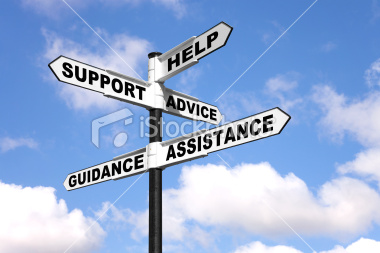 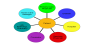 33
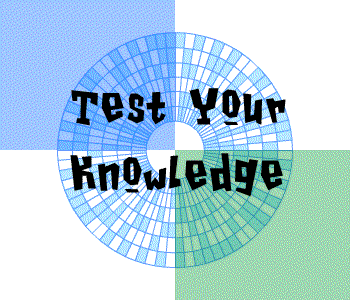 Presentation title 14/16pt
Now it’s quiz Time!!!
Prizes to be won
34
Presentation title 14/16pt
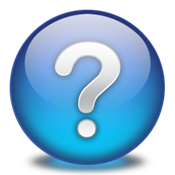 Any Questions?
Moira Rowan
Nikki Zimmermann
35